Вас вітає Індія
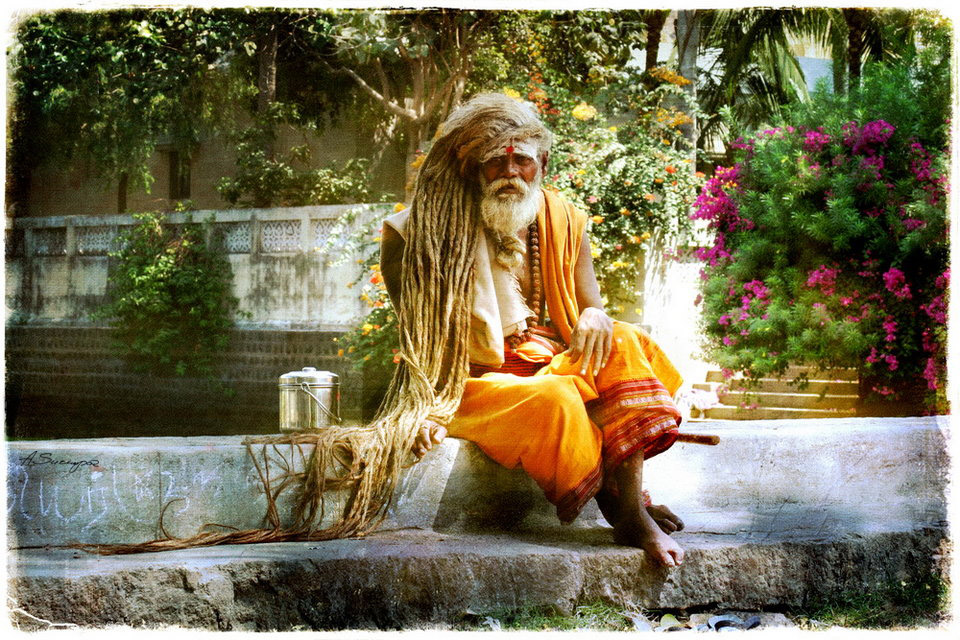 Країна контрастів
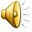 Площа
  країни:



                    3,3 млн км²
Державні символи
Індії
Державний
герб Індії
Національний 
прапор Індії
Кількість населення:1,2 млрд чоловік
Індія багатонаціональна держава (≈ 150 націй). 
ЇЇ населяють народи, представники яких відрізняються один від одного як зовнішнім виглядом так мовою та звичаями.
Характерний ІІ тип відтворення населення.
Природний приріст ≈ 16 чоловік.
Демографічна політика спрямована на зменшення кількості населення.
≈ 20% безробітніх.
Низький рівень кваліфікації (60% неписемних).
72% - працюючих у с/г, 10% - промисловість.
За кількістю населння Індія займає друге місце в світі після Китаю.
Вчені нараховують тут 18 офіційних мов та приблизно 1652 мовних діалектів.
Державною мовою вважається хінді (мова хісдустанців, самої великої індійської нації) та англійський. Широко розповсюджена розмова на двох мовах.
Розміщення населення Індії відрізняється нерівномірністю. 
Середня густота – 308 чол. на км2 
Максимальна густота – Індо-Гангська низовина – 500 чол. на км2 
Мінімальна – Гімалії – 2-4 чол. на км2
Найбільш густо заселеня родючі низовини, рівнини в долинах та дельтах річок та морських узбережжях.
Рівень урбанізаціх в Індії порівняно невеликий (30 – 40%).
Великі міста Індії: Делі, Калькутта, Бомбей (Мумбай), Ченай (Мадрас).
Найбільша частина населення проживає в селах (їх більше 600 тисяч) великих та багатолюдних.
Майже ¼ населення Індії має достаток нижче офіційного рівня бідності.
Грошова одиниця - рупія
Індія розташована на півострові Індостан, омивається водами Індійського океану, Аравійського моря та Бенгальскої  затоки. 
Морська держава.
Суходолом межує з 
країнами: Пакистан,
 Китай, Непал,
 Бутан, Бангладеш, 
М’янма.
Через протоку 
має вихід до країни
 Шрі-Ланка.
Природа Індії мальовнича та різноманітна. Тут розташовані найвищі гори світу Гімалаї, та Індо-Гангська  низовина (20%), та плоскогір’я Декан.
Мінеральні ресурси: паливні –                кам’яне вугілля (штати                                        Біхар, Зх. Бенгалія),                                               нафта та газ (пн-сх, пн-зх,                                                 на шельфі); рудні –                                                    залізна руда (Сх., Цн., Пд.),                                         марганцева руда (Цн., Сх.),                             хромові руди (Сх., Пд.),                                Алюмінієві руди (Сх., Зх.),                                   мідні та поліметалеві руди (Пн-зх, Сх.); нерудні – слюда (Сх., Зх.), графіт (Сх.), кам’яна сіль (Пн-зх), алмази (Пн).
Природні умови та ресурси
Індія розташована в субекваторіальному кліматичному поясі. 
  Яскраво виражений мусонний тип клімату. 
Спостерігається 3 сезони:
Сухий прохолодний - +12˚ …+25˚ (11-2 місяці)
Сухий жаркий - +35˚ …+40˚ (3-5 місяці)
Вологий жаркий - +25˚ …+30˚ (6-10 місяці)
Опади – 2000 мм на рік.
2-3 врожаї на рік
Грунти: аллювіальні (Індо-Гангська низовина), чорні тропічні (плоскогір’я Декан), червоноземи, фералліти (Зх., Гімалаї).
Водні: річки – Інд, Ганг,                               Брахмапутра (суднославні);                                            на річках Декану та                                             Гімалаїв виробляють                                  електроенергію.
Лісові: 20% площі,                                        катастрофічне                                                  скорочення площі лісів.
Культура Індії
Індію  можна назвати музеєм під відкритим небом: в країні тисячі прекрасних храмів, палаців, мовзолеїв, мечетей, фортів.
Тадж-Махал
Палац Вітрів у Джайпурі
Варанасі – 
освітній центр Індії
80% населення - індуїсти, мусульмани складають саму вагому релігійну меншість - 11%, 
2,2% - сікхі, буддисти всього 0,7%, більша частина яких перейшла в буддизм зовсім недавно.
Релігія
Індія – батьківщина шахмат, тут виникла десяткова система рахування, вчення йоги.
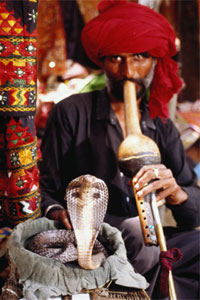 Багата духовна культура Індії – давній епос, образотворче та театральне мистецтво, класичний спів та танці, жіночий одяг сарі, культ змії кобри та багато іншого приваблює людей в цю країни з усього світу.
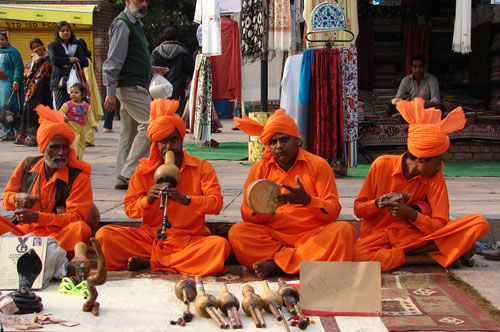 Сарі
Індійські сарі — надзвичайно гнучкий одяг. Він складається з простого прямокутного шматка матеріалу (звичайно 8 метрів у довжину), який обертають навколо жіночого тіла. Стиль, колір, текстура матеріалу змінюються в залежності від регіону і варни жінки. Індуска драпірує своє тіло згідно зі статусом, віком, професією, регіоном проживання і релігією.
Індійський одяг
Дякую за увагу